Student Representation at Victoria University of Wellington
Tuesday 27th October 2015
Rick Zwaan | PresidentVictoria University of Wellington Students’ Association
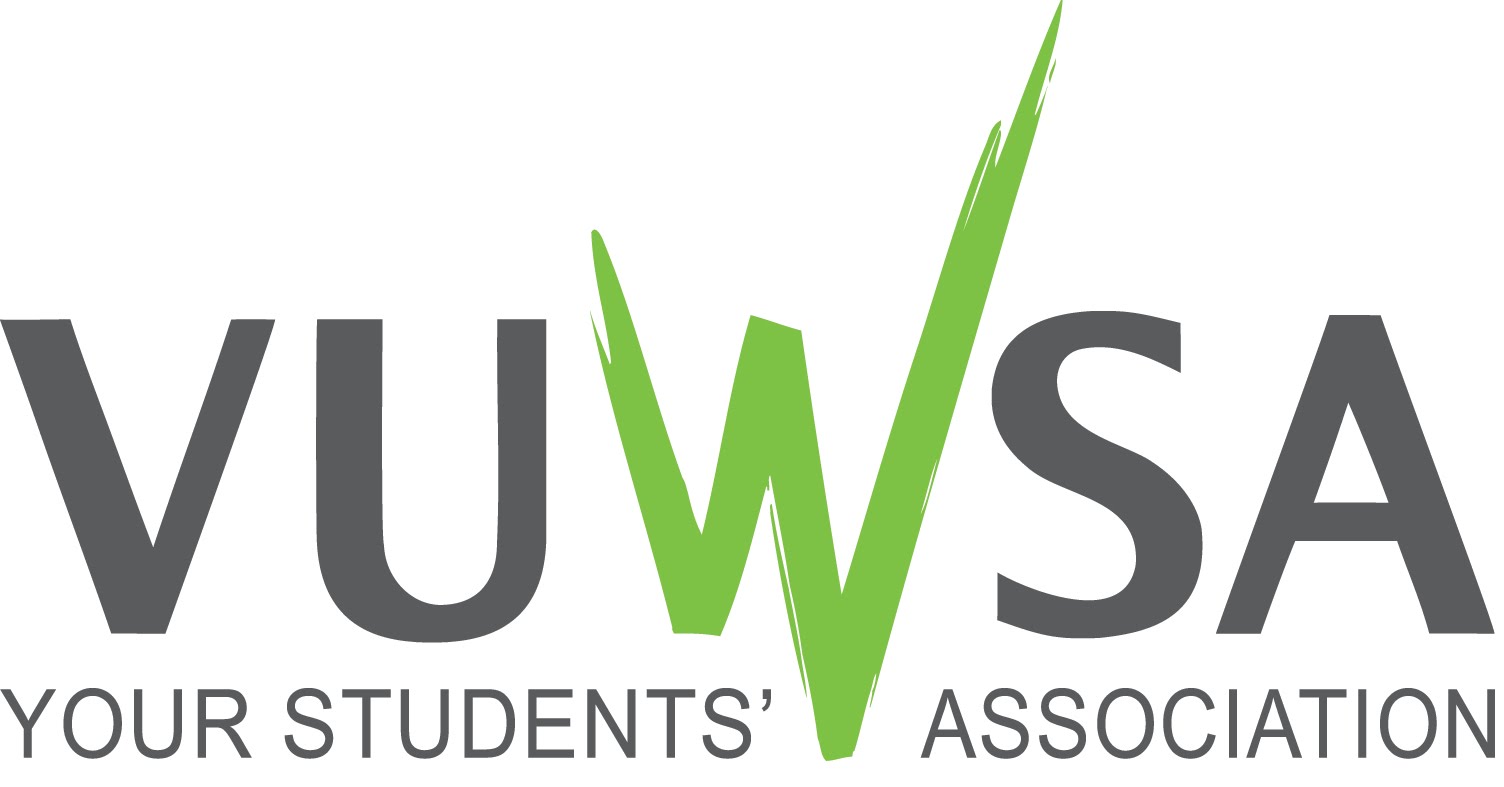 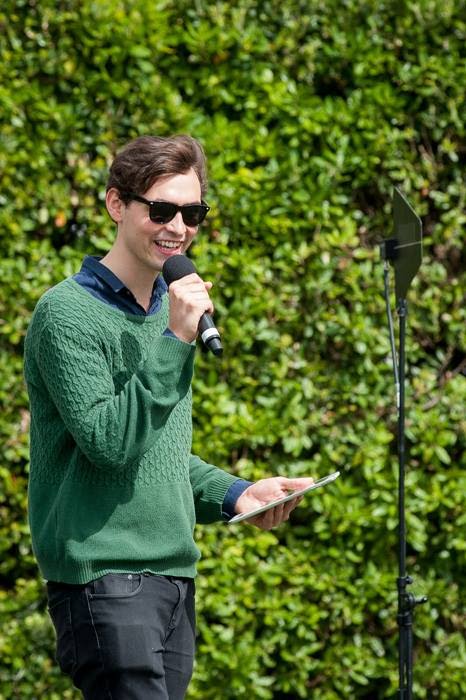 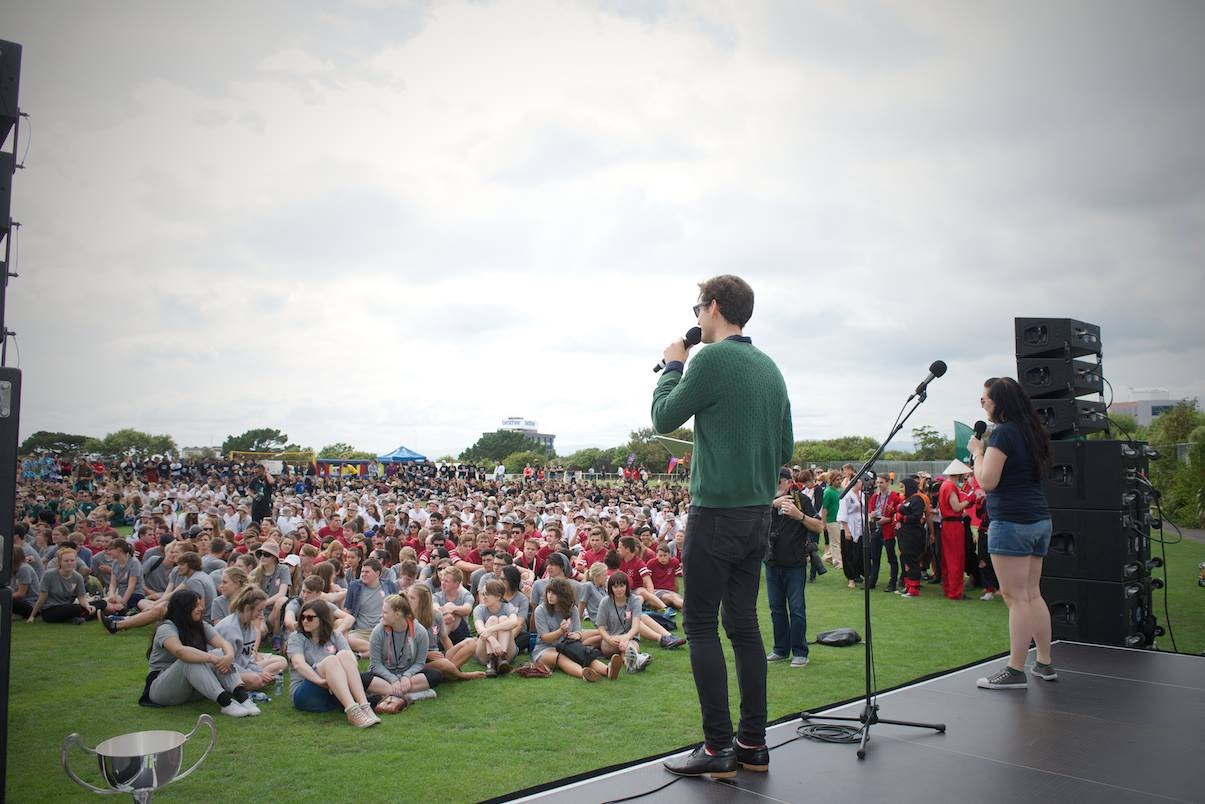 [Speaker Notes: Introduction slide – about me VUWSA President – BSc Student ben on VUWSA Exec for a few years]
Importance of Effective Student Representation
Improves quality 
Enhances engagment with learning
Increases connection between students and the university
Improves a sense of community and belonging
Creates effective communication channels 
Addresses issues before they become bigger 
Policy complience
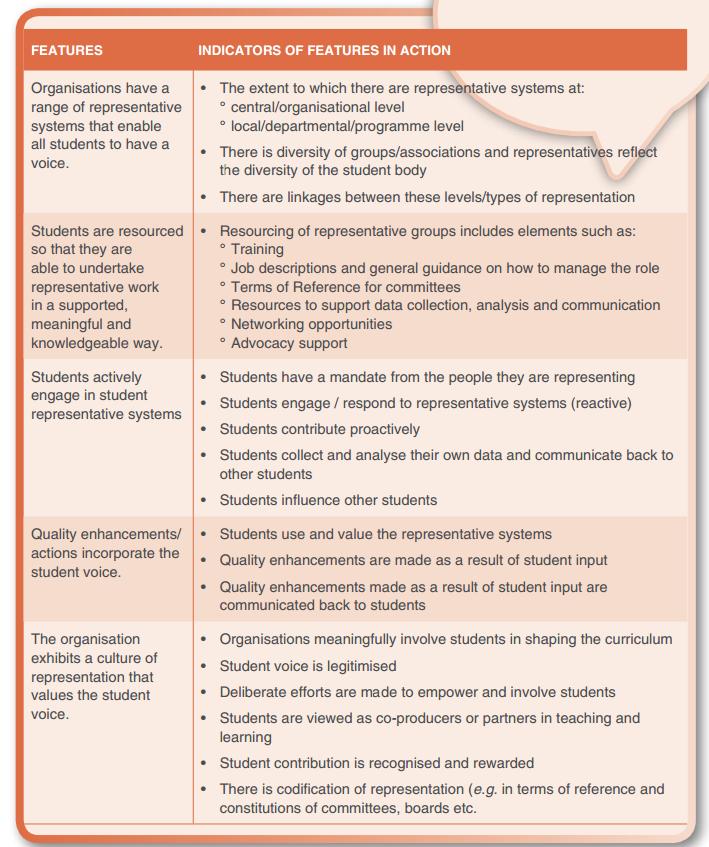 Source:AKO Aotearoa 
‘Using the Student Voice to Improve Quality’ akoaotearoa.ac.nz
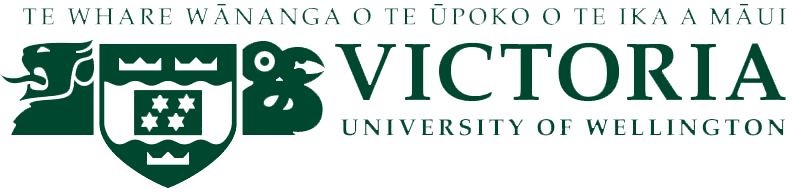 CLASS REPRESENTATIVES
General feedback, consultation, programme reviews, focus groups
UNIVERSITY COUNCIL
VUWSA PRESIDENT & STUDENT ELECTED AT LARGE
ACADEMIC BOARD
Advises the University Council on matters relating to courses of study, awards, and other academic matters
VUWSA PRESIDENT, ACADEMIC VP & STUDENT MEMBER
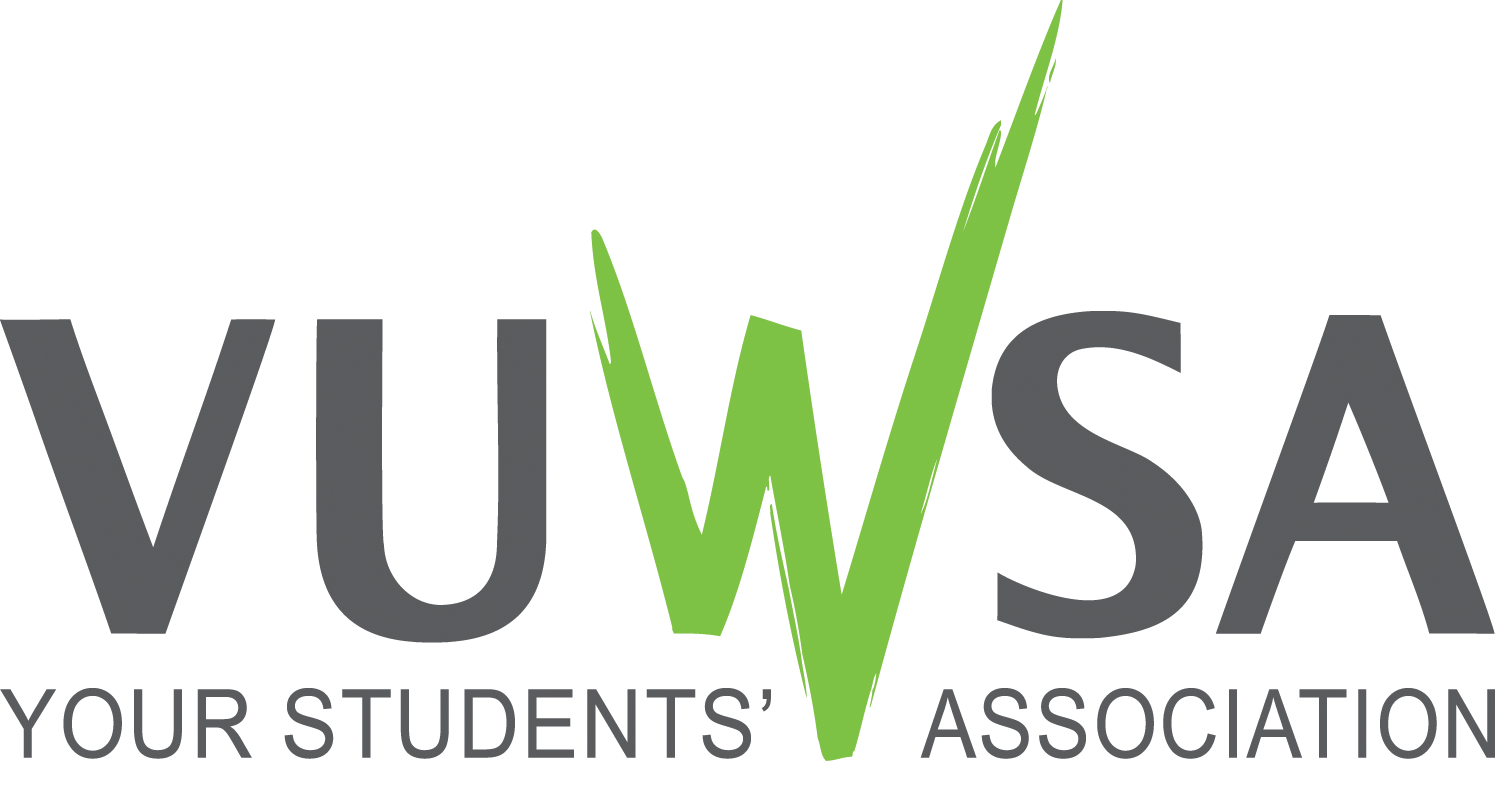 VUWSA PRESIDENT & ACADEMIC VP
ACADEMIC COMMITTEE
Reviews proposals for new qualifications and courses and monitors reviews of academic programmes.
FACULTY DELEGATES
FACULTY BOARDS
Deal with all matters concerning the maintenance of academic quality and any other academic matters at a Faculty level
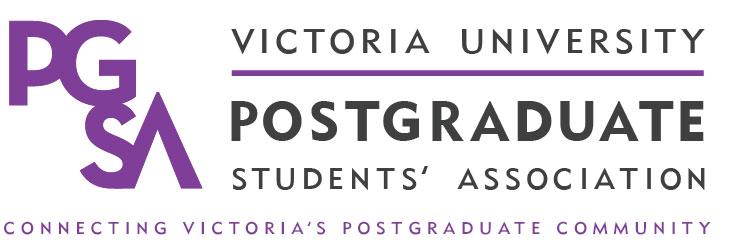 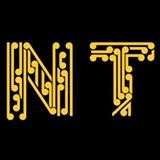 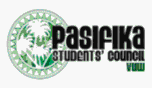 Student Voice in Practice at Victoria
Student representatives at all decision making levels
Administered by VUWSA in partnership with Victoria 
Training and on-going support provided by dedicated VUWSA staff
In Trimester Two 2015 98% of all undergradute courses had class reps 
729 Class Reps in Trimester Two 2015 
Participation at every Faculty Board Meeting, Academic Committee and Academic Board Meetings
Involvement with every Programme Review and Graduating Year Reviews
Consulation on major policy or programme changes
Supporting Effective Student Voice: The Team
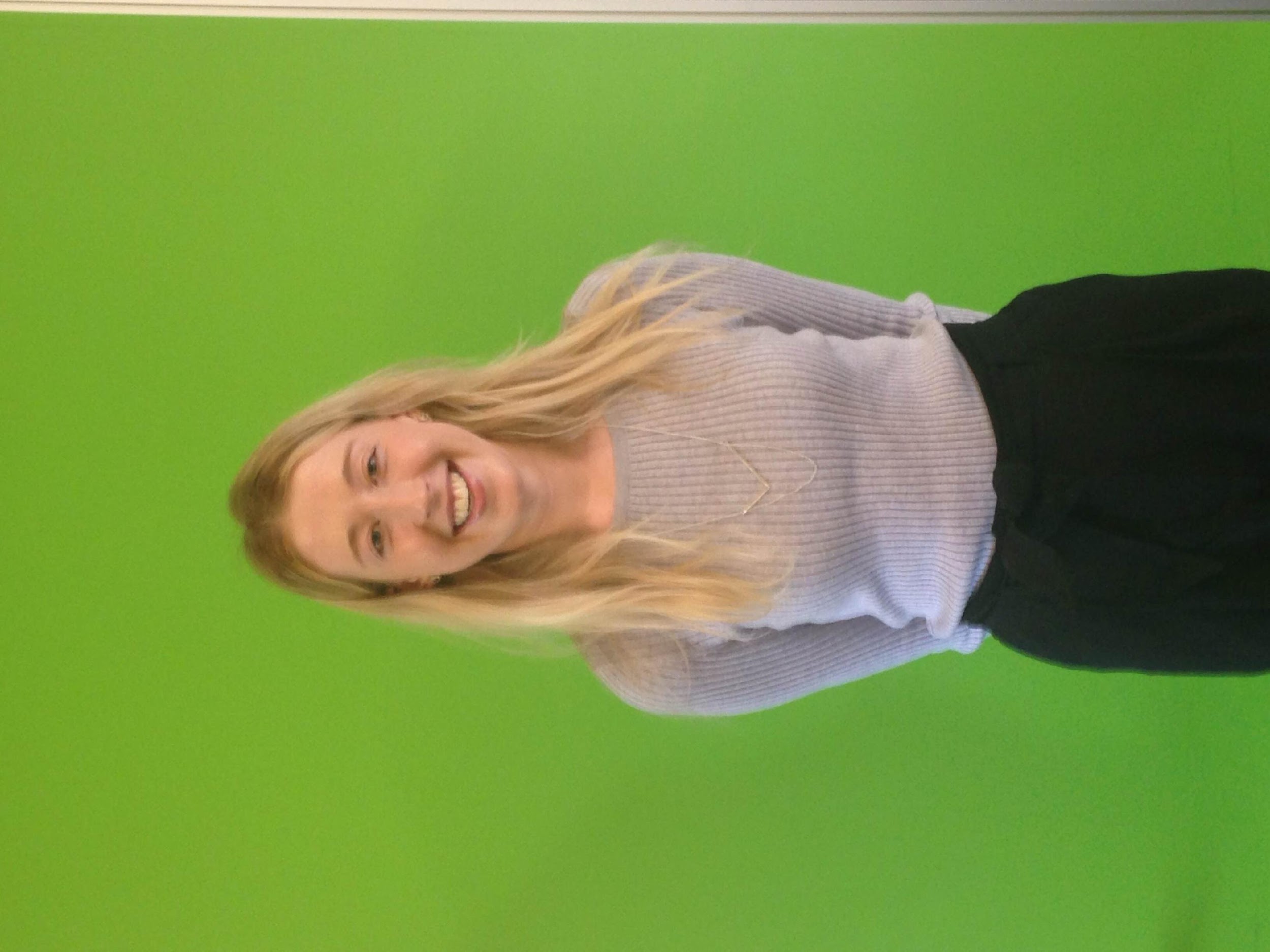 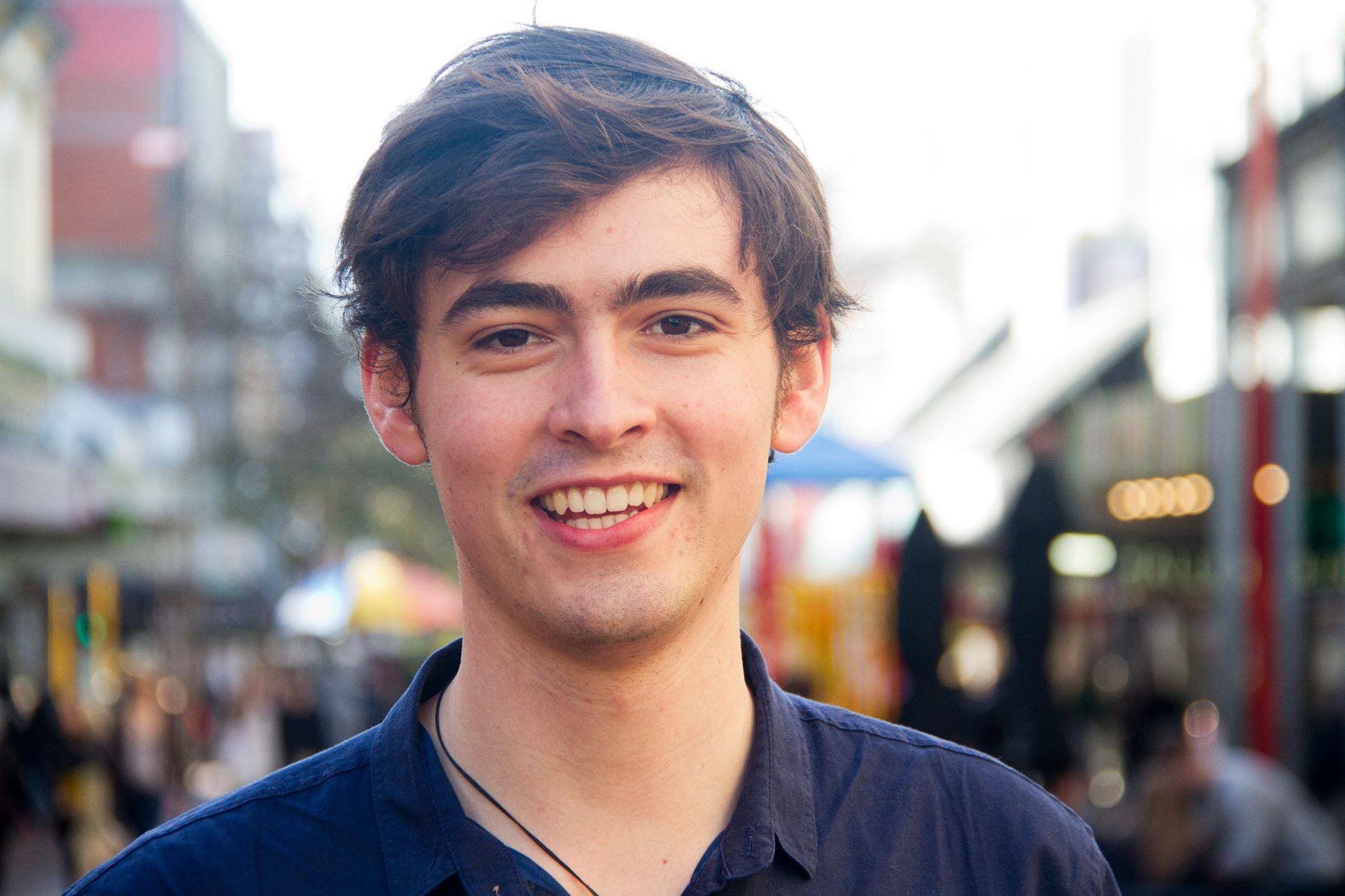 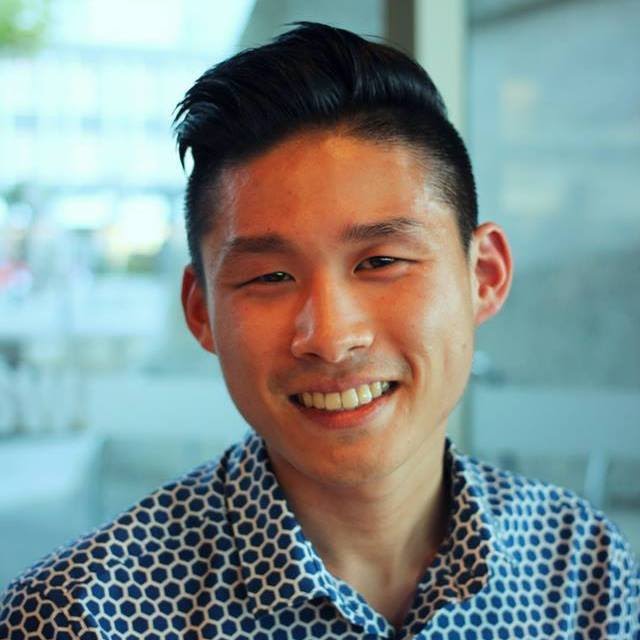 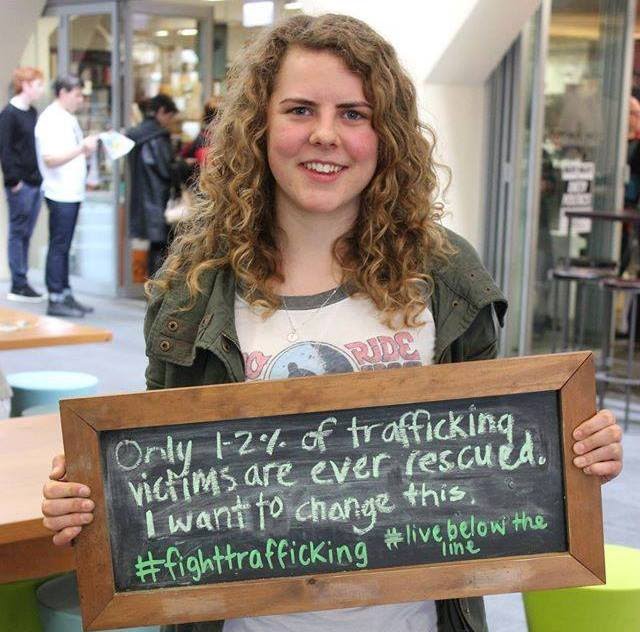 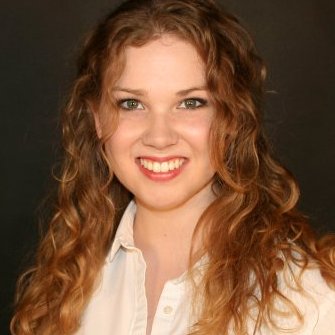 RICK ZWAAN |PRESIDENT
JONATHAN GEE | ACADEMIC VICE PRESIDENT
ELLEN HUMPHRIES | EDUCATION OFFICER
GEMMA SWAN | STUDENT REPRESENTATION COORDINATOR
KATE NICKELCHOK | STUDENT ADVOCATE
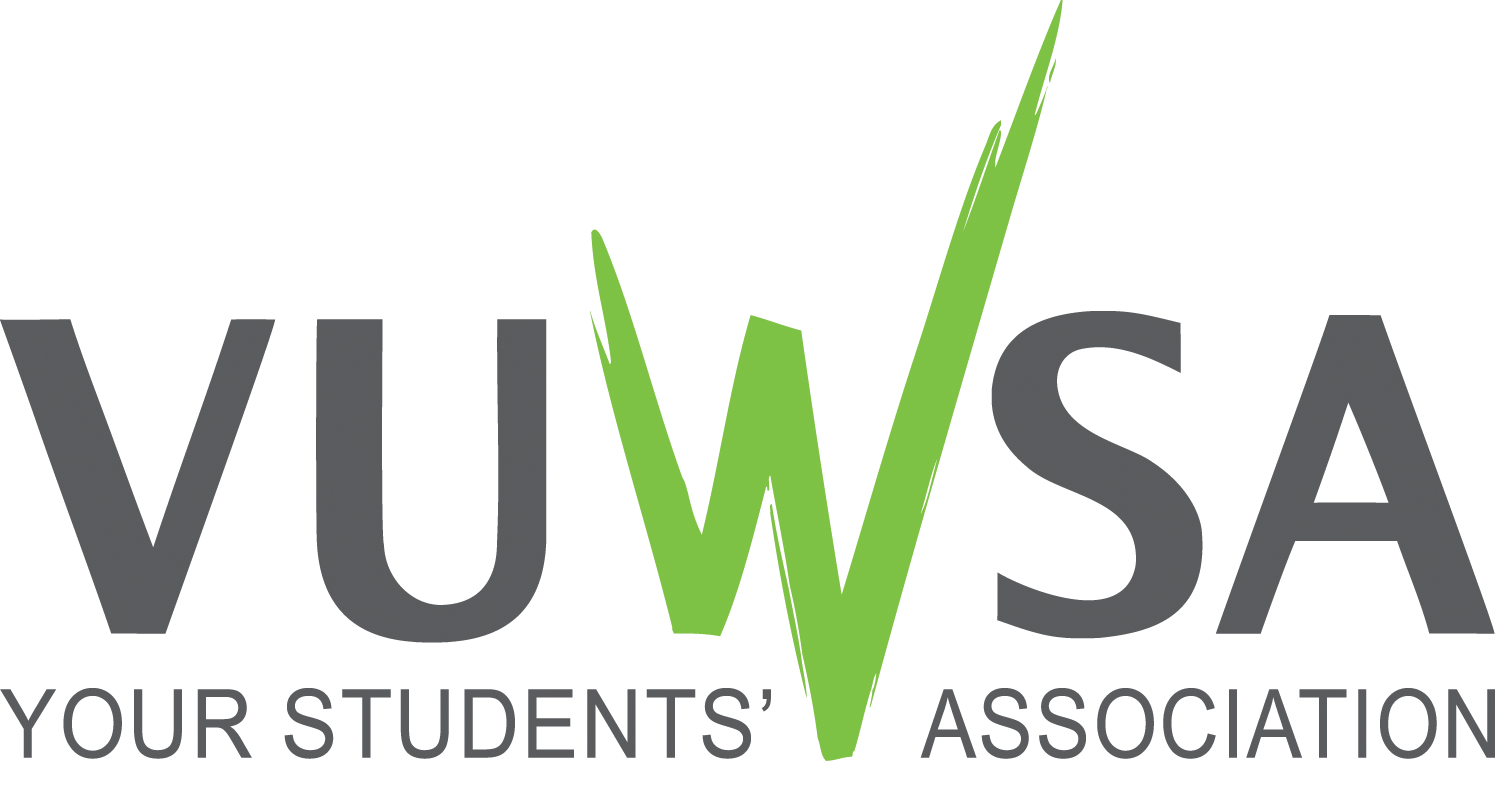 Supporting Student Voice: Training Reps
Every class rep is offered training each trimester 
Handbook provided to every class rep 
Training Covers: 
What the role is
How to deal with issues
Where to get help
General overview of important policies
Introduces key staff people (both VUWSA and VUW)
Supporting Student Voice: On-going support
Dedicated staff member to help class reps deal with tricky issues
Independent Advocate to deal with serious issues
Pre-Meets with delegates before Faculty Board, Academic Committee and Academic Board meetings 
Funding available for class parties or iniatives
Supporting Student Voice: Celebrating Success
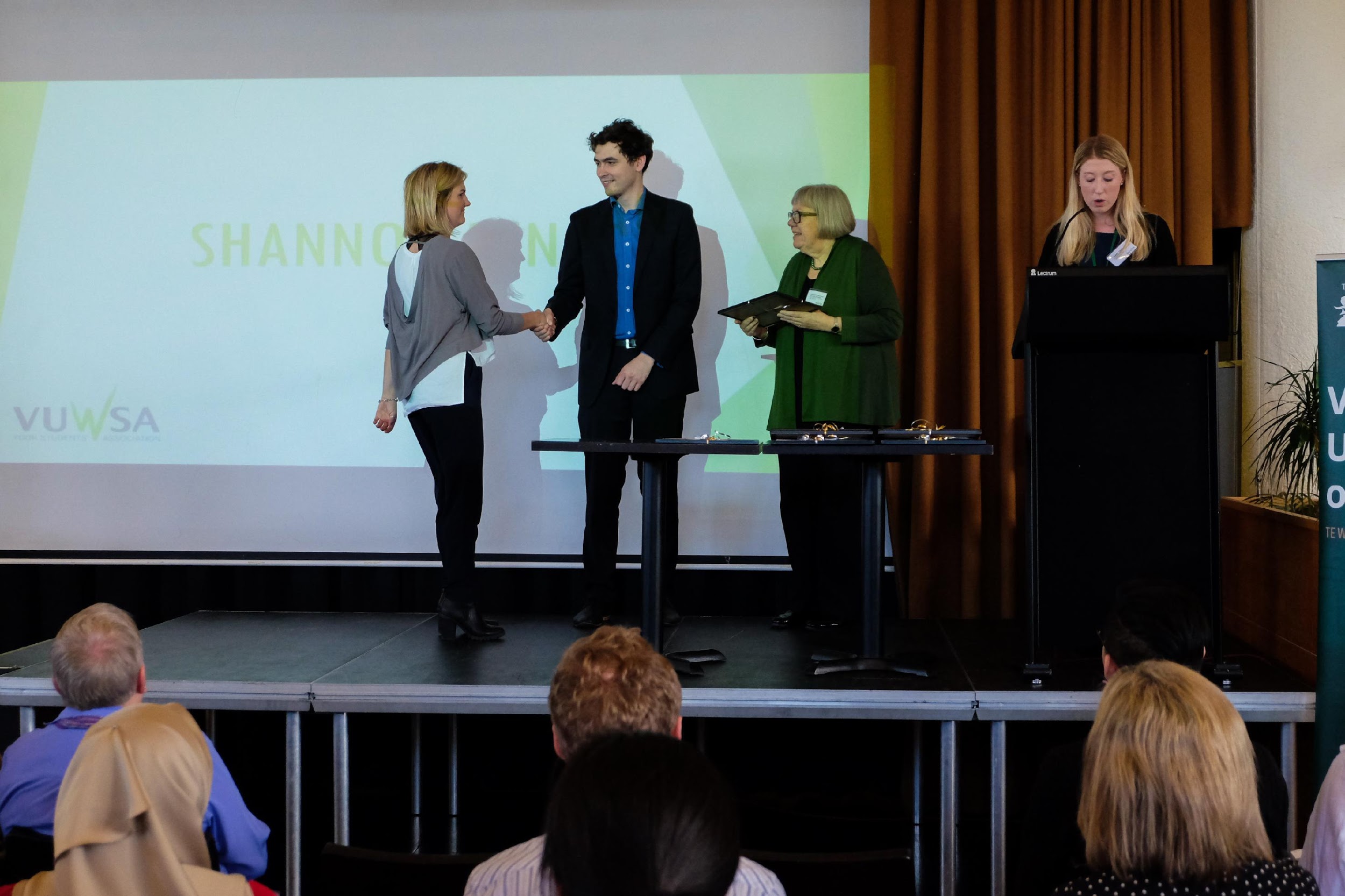 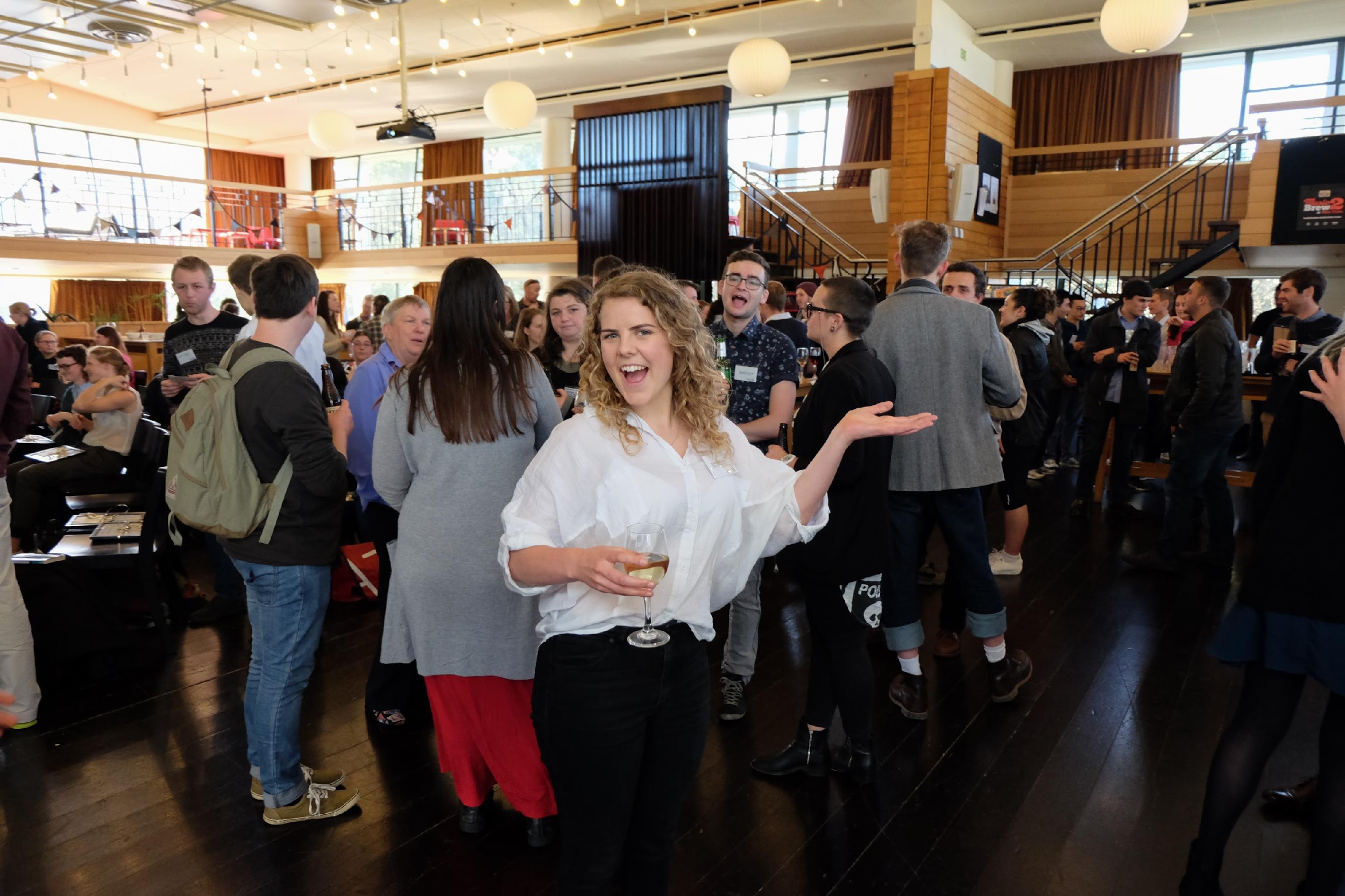 Supporting Student Voice: Importance of Partnership
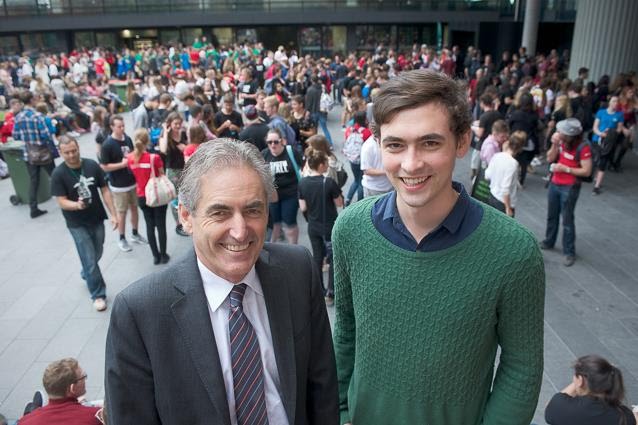 Supporting Student Voice: Importance of Partnership
Advisory Committee on the Student Services Levy (ACSSL)
ACSSL is a joint committee with two VUW and two VUWSA members
Jointly sets and oversees the Student Services Levy ($712 compulsory fee)
Involves students meaningfuly in high level decisions
Supporting Student Voice: Importance of Independence
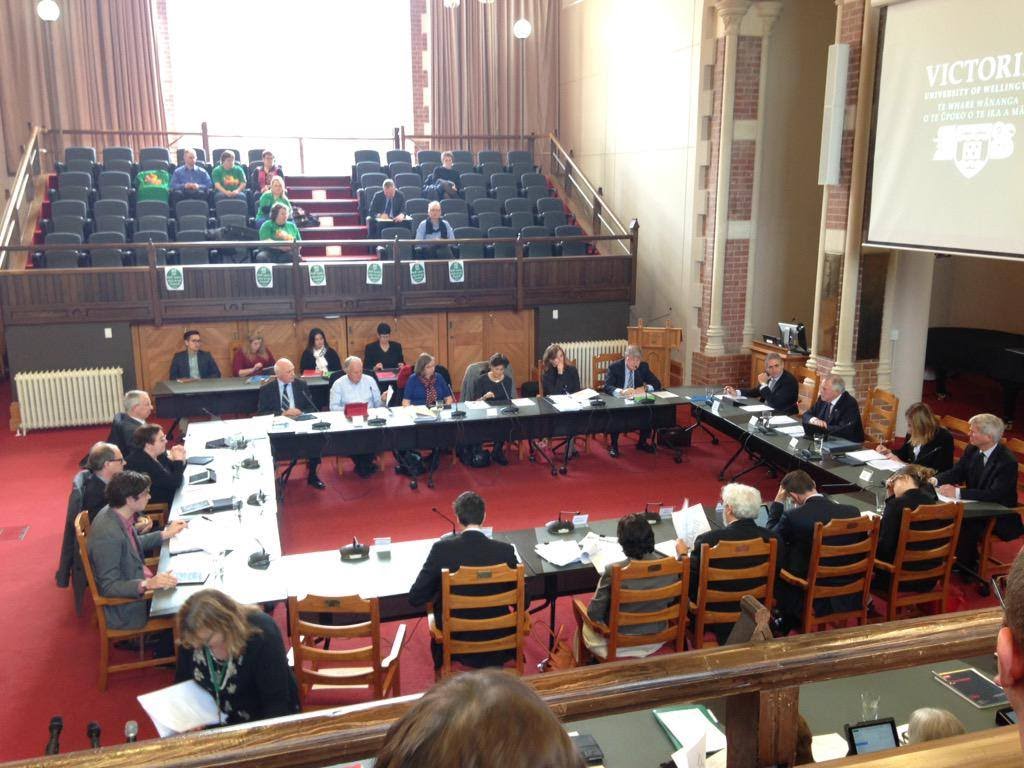 Challenges
Buy in – students & staff
Support and resourcing 
Institutional culture of truelly valueing student voice 
Class reps at Post Graduate level